The Co-Requisite Model
Remedial Math Preparation
With the person next to you
Share which of the following best describes your college’s current focus on co-requisite remedial instruction 
I don’t know, this is the first I’ve heard of it
None
Some
A great deal
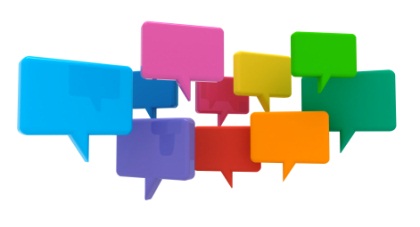 The problem
“The more levels of developmental courses a student needs to go through, the less likely that student is to ever complete college English or math.” 

- Thomas Bailey (2009) CCRC Brief.
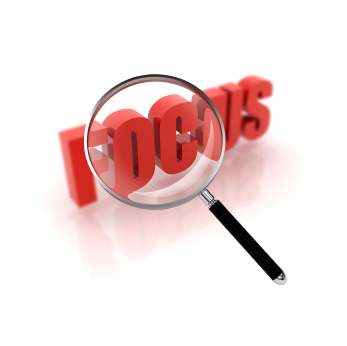 Traditional Colorado course pipeline
Traditional course completion
Why high attrition rates are a structural problem
Students placing three levels down have 7 exit points!
Why high attrition rates are a structural problem
CCCS pipeline example for students beginning two levels below college math

1. Place in remedial math (6933)		 100%
2. Do they complete MAT 090 (3053)	 44%
3. Do they enroll in college math (1746)	 25%
4. Do they complete college math (1239)	 18%
5. Do they graduate (558)			   8%


Nawrocki, Baker, & Corash (2009). Success of remedial math students in the Colorado community college system: A longitudinal study.
The Goal
Move students as quickly and effectively through their first college level course.
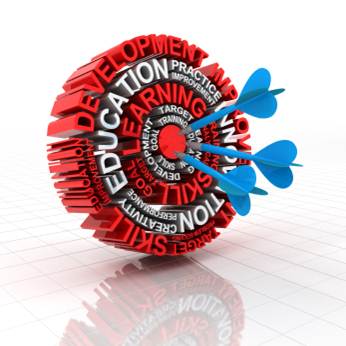 Community College Comparison
Metropolitan State University Denver Outcomes
West Virginia Outcomes
Group input
What students should this serve?
How should partner disciplines be included in designing the path
What is the best process for defining the content of the path
What is co-requisite developmental math preparation all about?
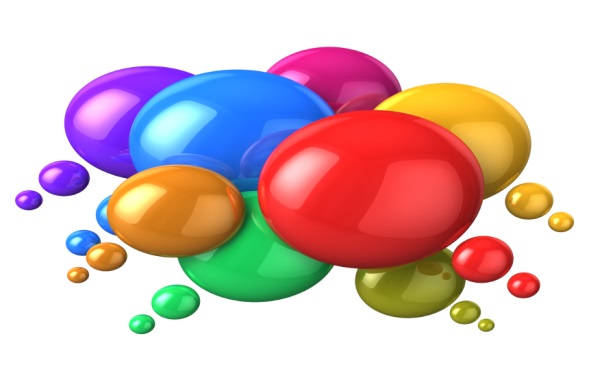